Tập đọc
Dế Mèn 
bênh vực kẻ yếu
Dế Mèn 
bênh vực kẻ yếu
Tô Hoài
Yêu cầu cần đạt
1. Kiến thức
- Hiểu được nghĩa một số từ ngữ khó trong bài: cỏ xước, nhà trò, bự, thâm,...
- Hiểu ND bài : Ca ngợi Dế Mèn có tấm lòng nghĩa hiệp - bênh vực người yếu.
3. Phẩm chất: Biết yêu quý các con vật.Giáo dục HS biết bảo vệ lẽ phải.
* GDKNS: Thể hiện sự cảm thông; xác định giá trị; tự nhận thức về bản thân.
2. Kĩ năng
- Đọc rành mạch, trôi chảy biết đọc phân biệt lời các nhân vật, bước đầu đọc diễn cảm được một đoạn trong bài.
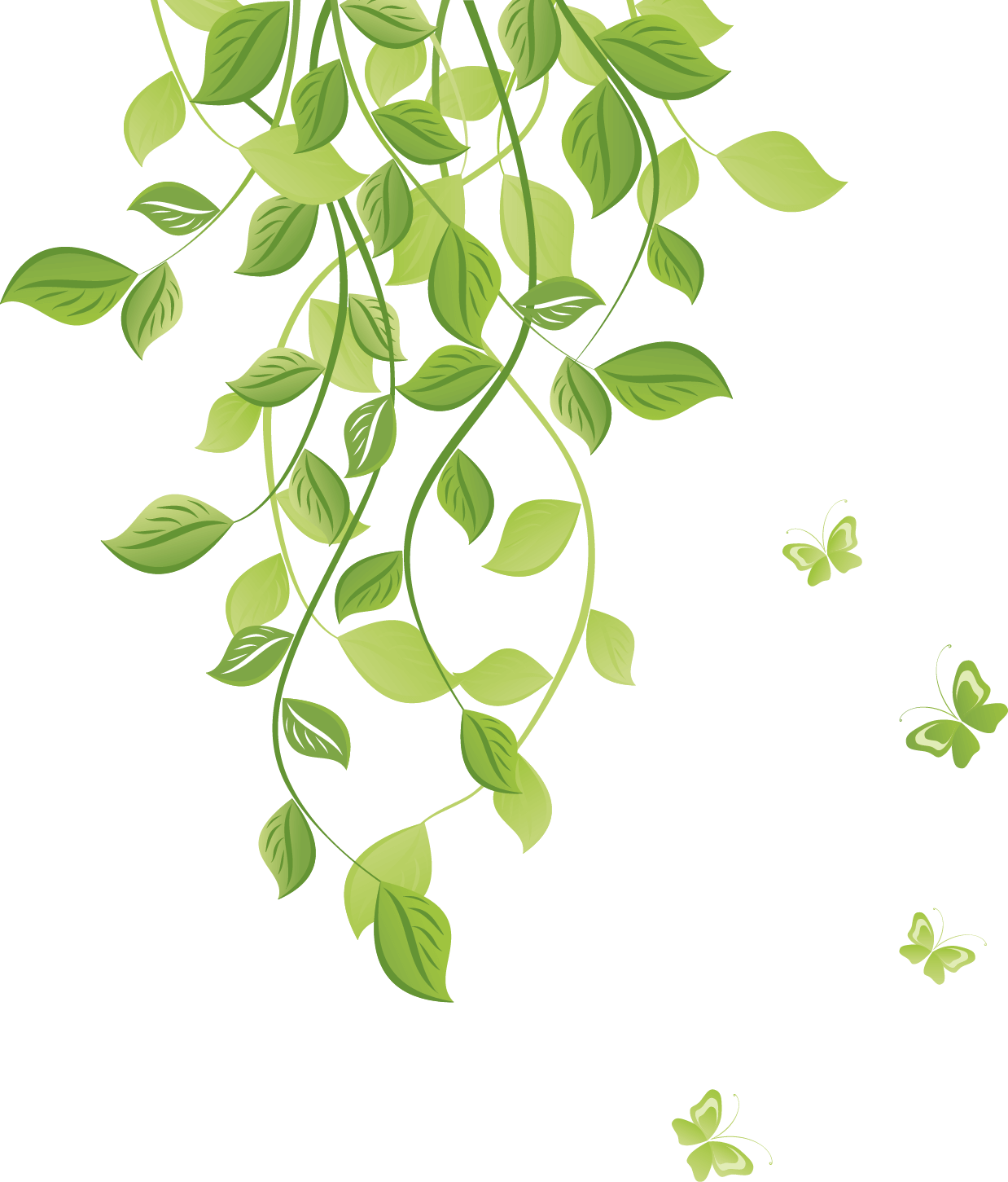 Tác giả Tô Hoài
Tô Hoài có tên khai sinh là Nguyễn Sen, sinh ngày 27 tháng 9 năm 1920 mất ngày 6 tháng 7 năm 2014. Ông sinh ra và lớn lên tại quê mẹ làng Nghĩa Đô, Từ Liêm thuộc phủ Hoài Đức xưa (nay là phường Nghĩa Đô, Hà Nội). Ông là một trong những cây bút xuất sắc nhất của nền văn xuôi hiện đại Việt Nam. Từ khi bắt đầu cầm bút sáng tác ông đã luôn miệt mài phục vụ cho con người, đặc biệt là đối tượng thiếu nhi với những tác phẩm rất nổi tiếng viết về loài vật và trẻ con.
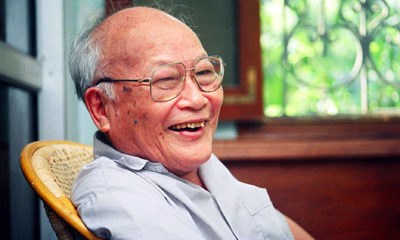 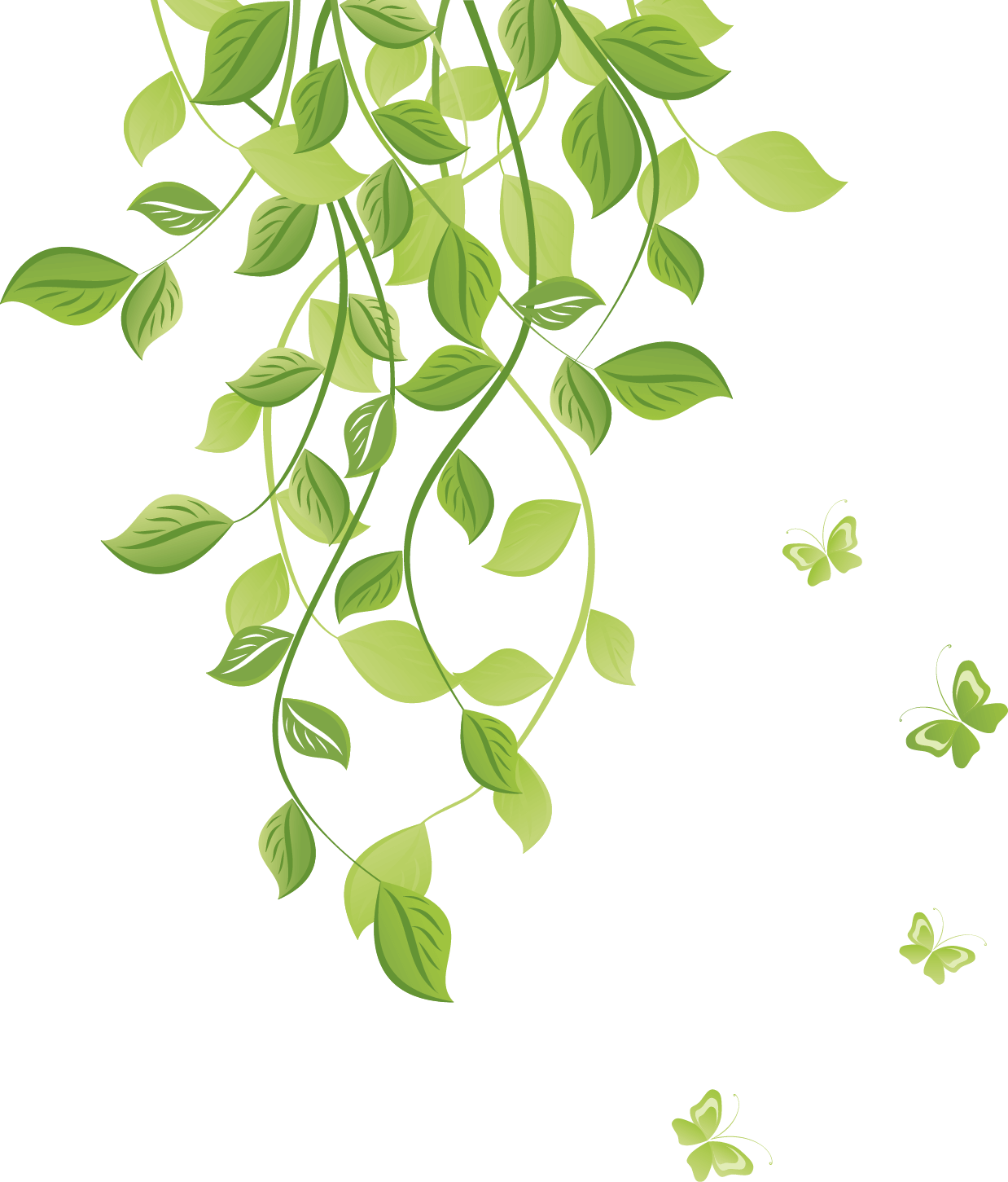 Một số tác phẩm tiêu biểu
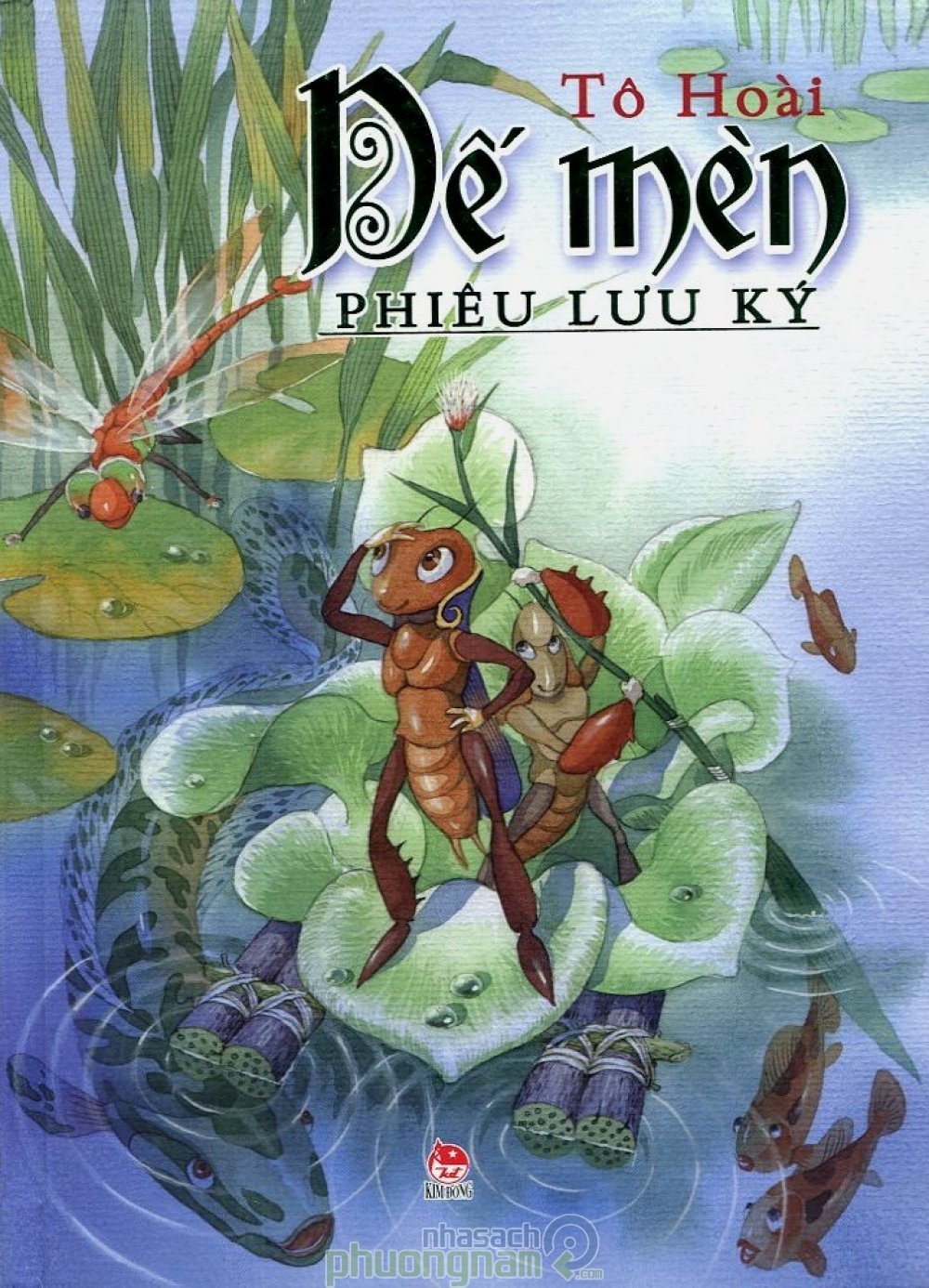 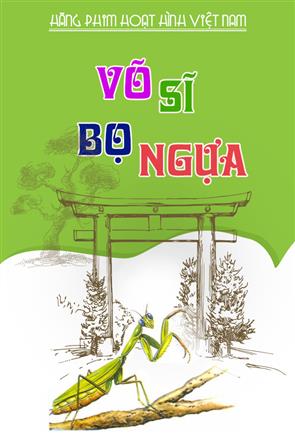 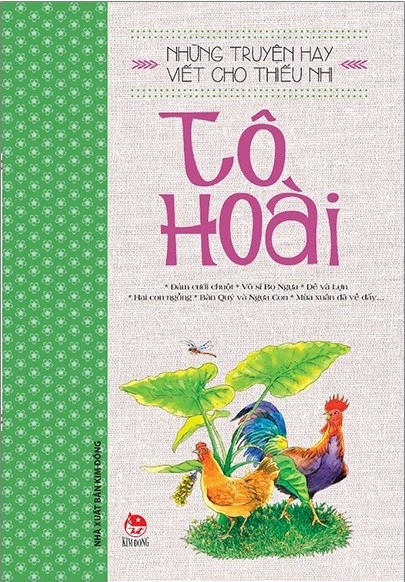 Tập đọc
Dế Mèn 
bênh vực kẻ yếu
Dế Mèn 
bênh vực kẻ yếu
Tô Hoài
Có mấy nhân vật trong tranh?
Có 2 nhân vật trong tranh:
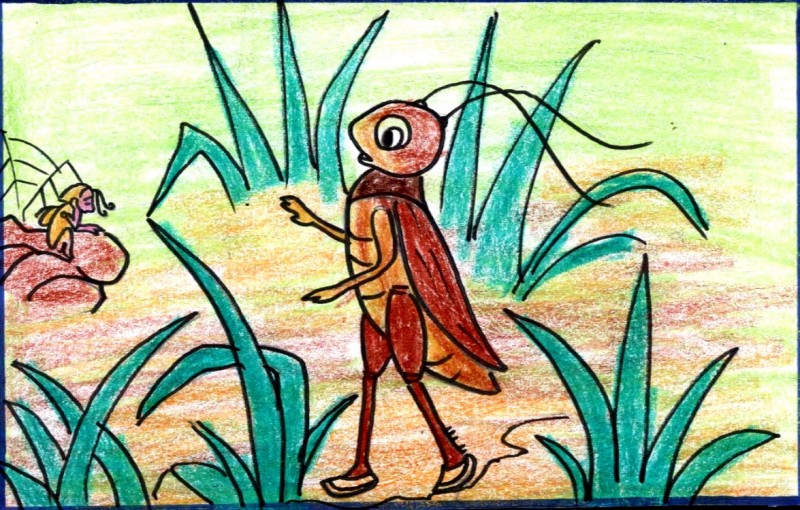 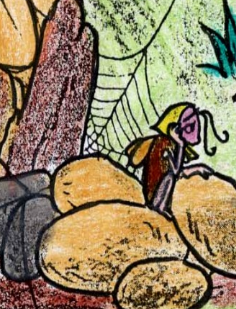 chị Nhà Trò
“tôi” - Dế Mèn
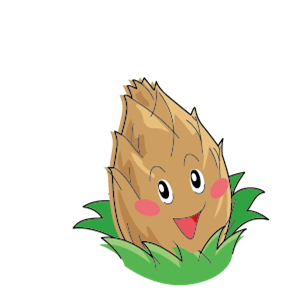 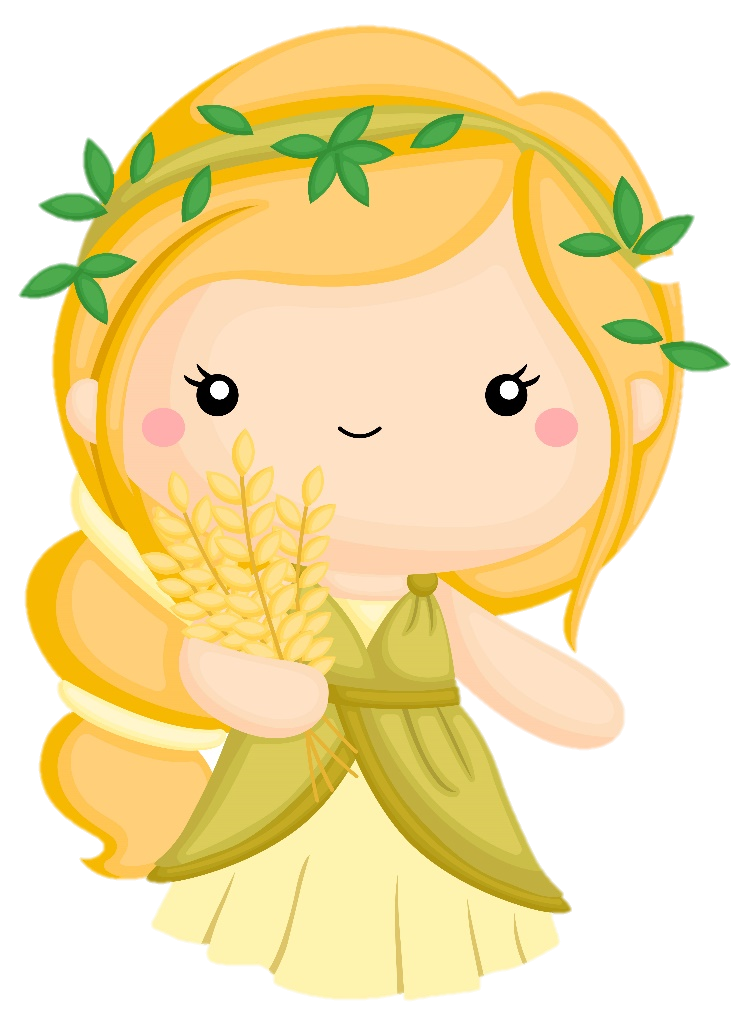 Luyện đọc
Dế Mèn bênh vực kẻ yếu
Một hôm, qua một vùng cỏ xước xanh dài, tôi chợt nghe tiếng khóc tỉ tê. Đi vài bước nữa, tôi gặp chị Nhà Trò ngồi gục đầu bên tảng đá cuội.
	Chị Nhà Trò đã bé nhỏ lại gầy yếu quá, người bự những phấn, như mới lột. Chị mặc áo thâm dài, đôi chỗ chấm điểm vàng, hai cánh mỏng như cánh bướm non, lại ngắn chùn chùn. Hình như cánh yếu quá, chưa quen mở, mà cho dù có khỏe cũng chẳng bay được xa. Tôi đến gần, chị Nhà Trò vẫn khóc. Nức nở mãi, chị mới kể:
	- Năm trước, khi gặp trời làm đói kém, mẹ em phải vay lương ăn của bọn nhện. Sau đấy, không may mẹ em mất đi, còn lại thui thủi có mình em. Mà em ốm yếu, kiếm bữa cũng chẳng đủ. Bao năm nghèo túng vẫn hoàn nghèo túng. Mấy bận bọn nhện đã đánh em. Hôm nay bọn chúng chăng tơ ngang đường đe bắt em, vặt chân, vặt cánh ăn thịt em.
	Tôi xòe cả hai càng ra, bảo Nhà Trò:
	- Em đừng sợ. Hãy trở về cùng với tôi đây. Đứa độc ác không thể cậy khỏe ăn hiếp kẻ yếu.
	Rồi tôi dắt Nhà Trò đi. Được một quãng thì tới chỗ mai phục của bọn nhện.
Theo Tô Hoài
01
03
02
Chia làm 3 đoạn
Bài được chia làm mấy đoạn?
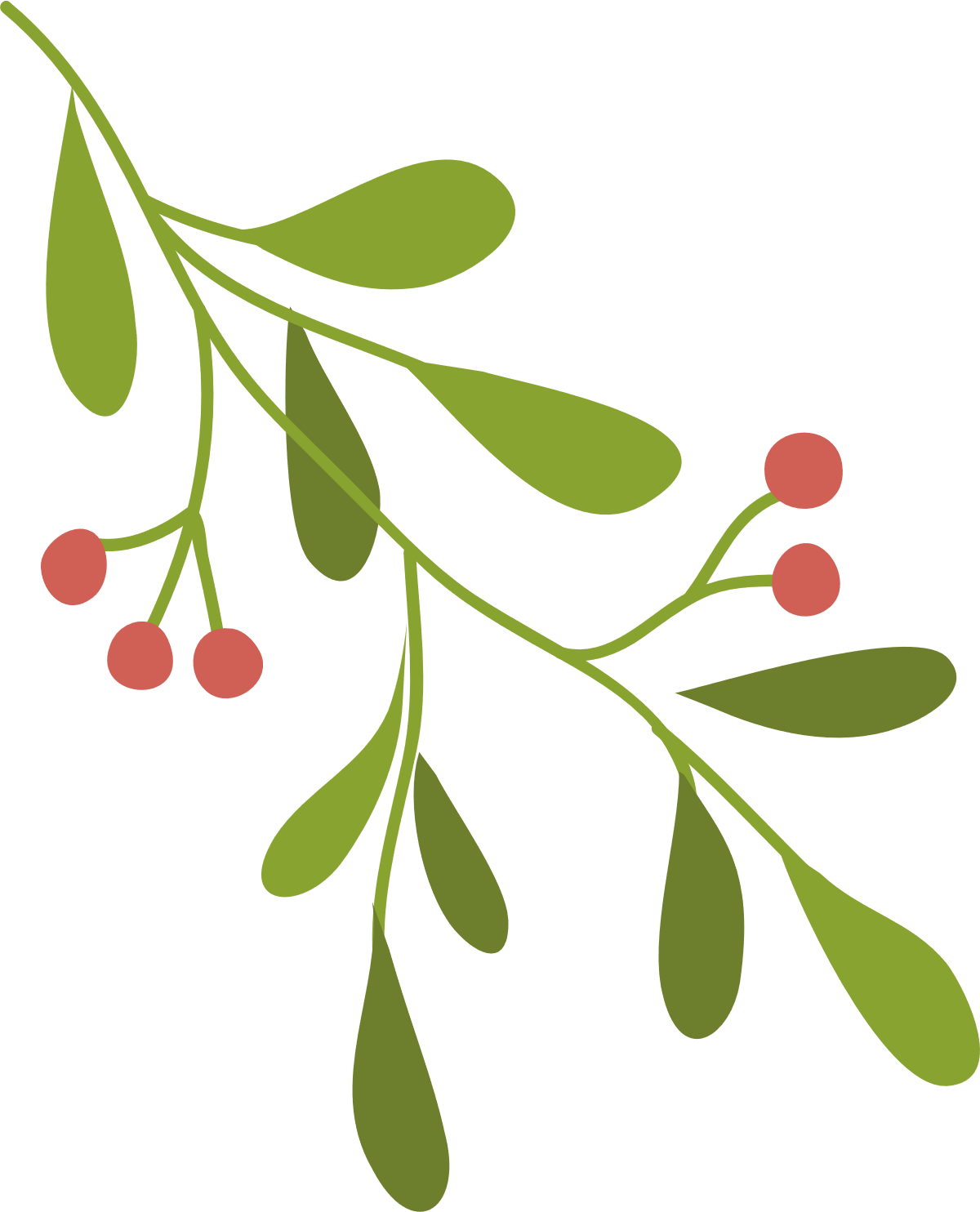 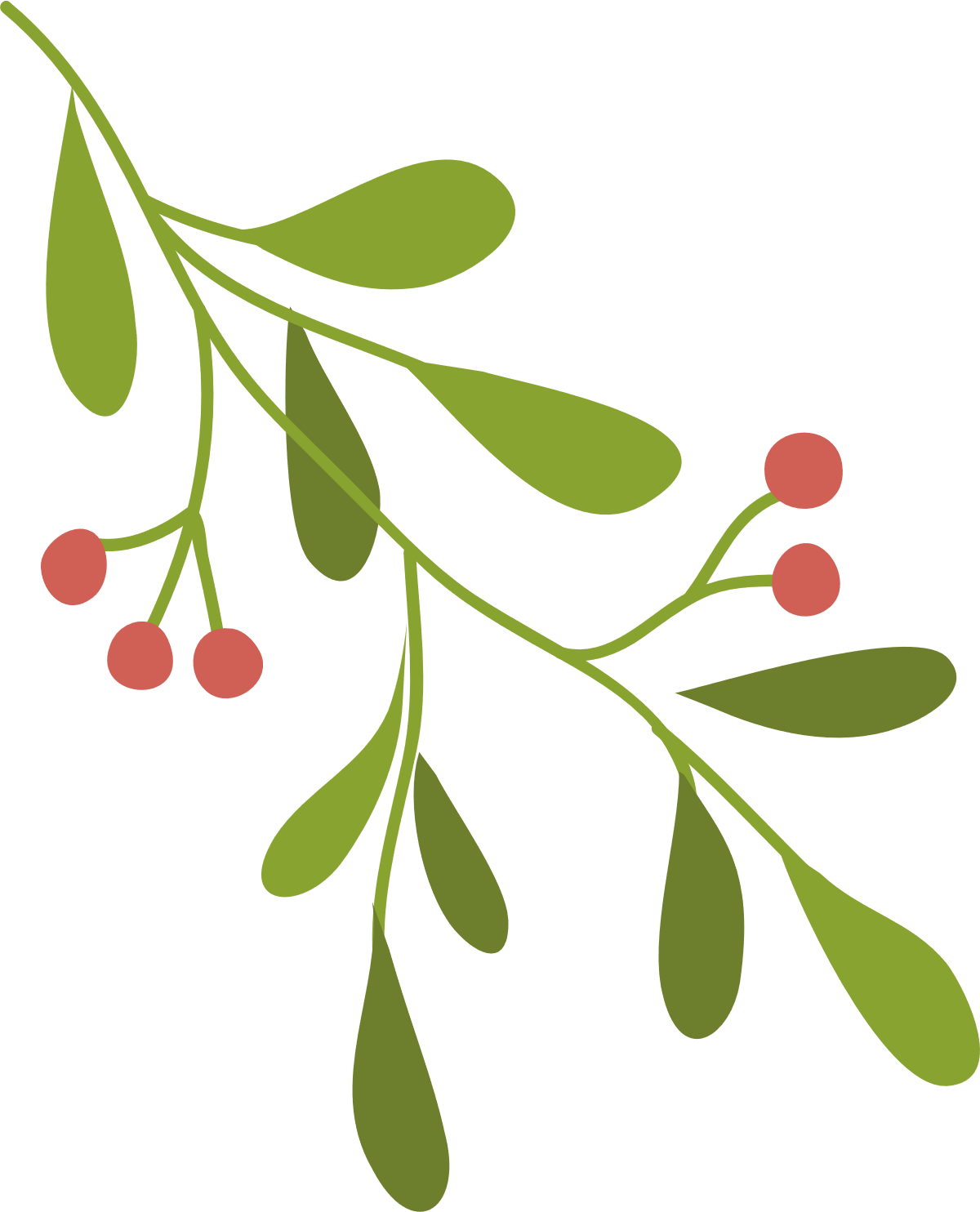 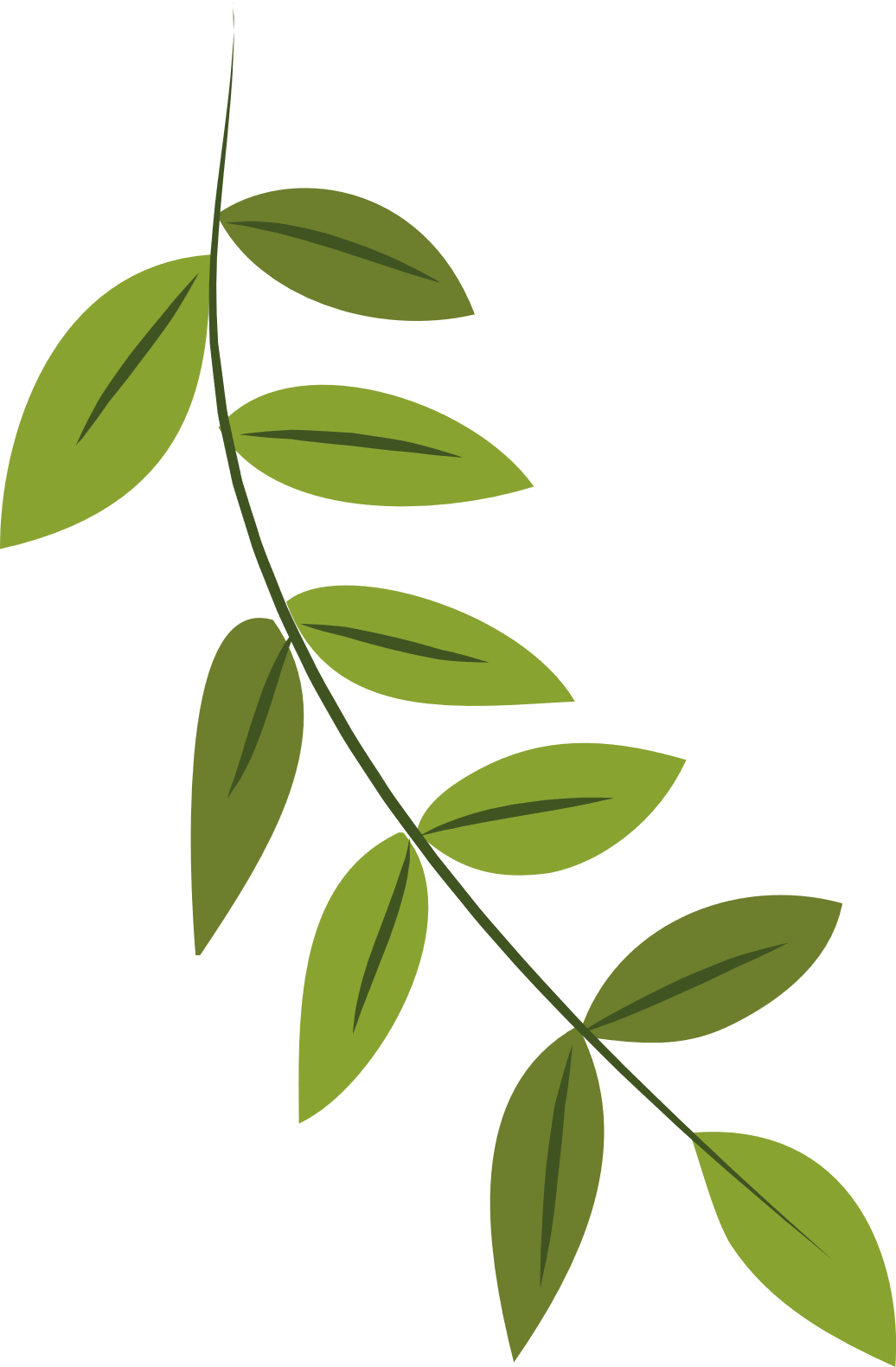 Một hôm…. đá cuội.
Phần còn lại.
Chị Nhà Trò ... ăn thịt em.
Luyện đọc từ khó
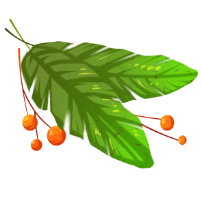 tảng đá cuội
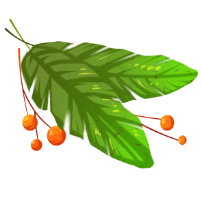 như mới lột
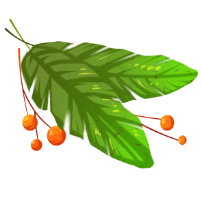 ngắn chùn chùn
vặt chân, vặt cánh
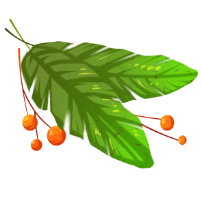 Giải nghĩa từ
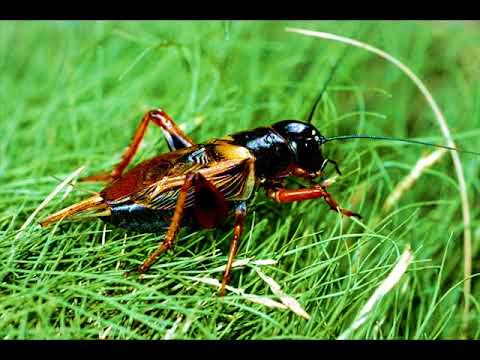 Dế Mèn
Giải nghĩa từ
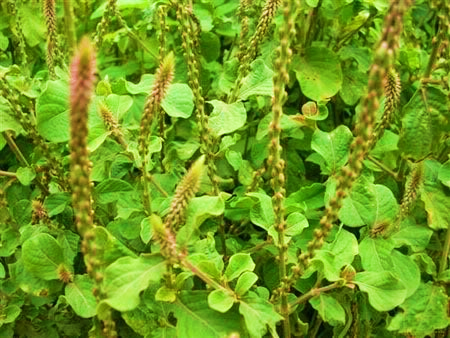 Cỏ xước
Giải nghĩa từ
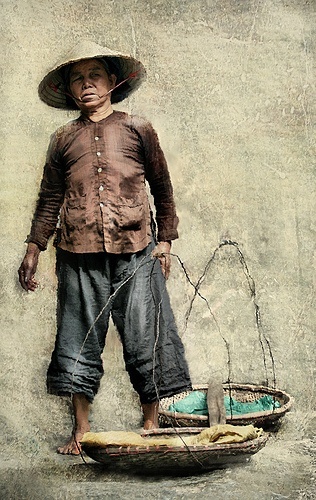 Áo thâm
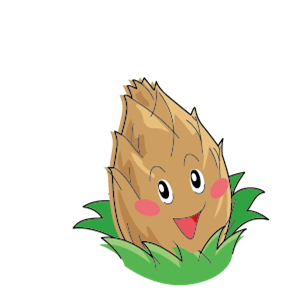 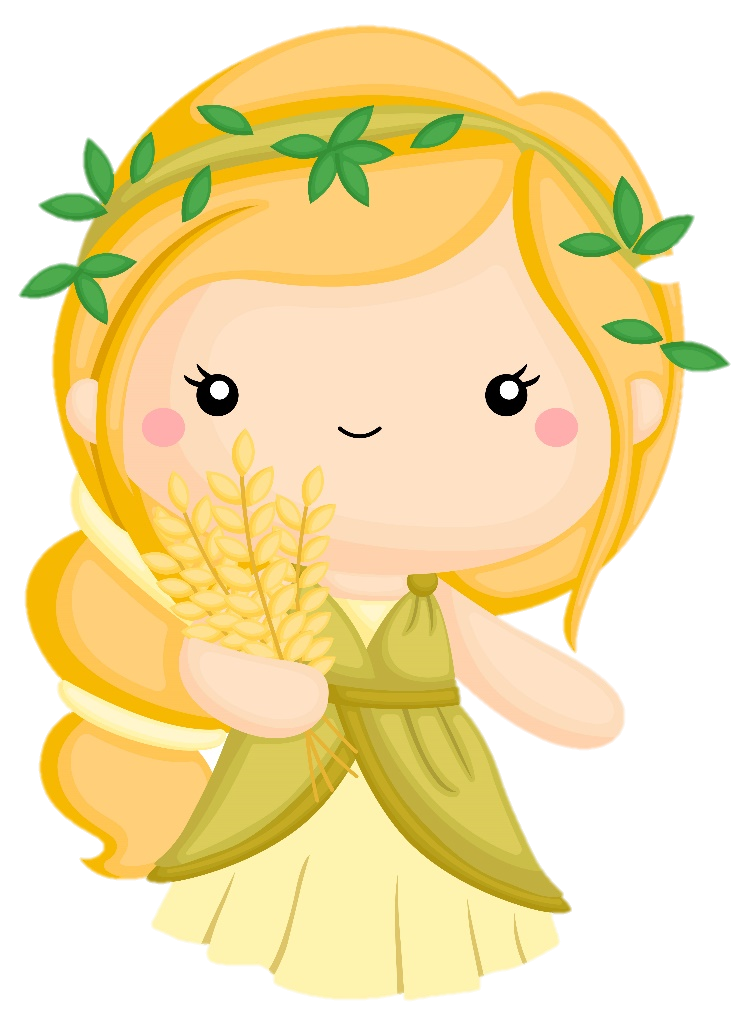 Tìm hiểu bài
1. Tìm những chi tiết cho thấy chị Nhà Trò rất yếu ớt.
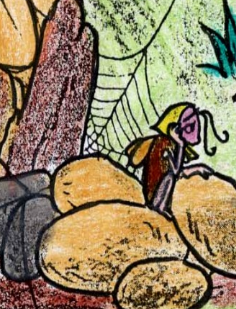 - Thân hình chị bé nhỏ, gầy yếu, người bự những phấn như mới lột. 
- Cánh chị mỏng, ngắn chùn chùn, quá yếu, lại chưa quen mở.
- Vì ốm yếu, chị kiếm bữa cũng chẳng đủ nên lâm vào cảnh nghèo túng.
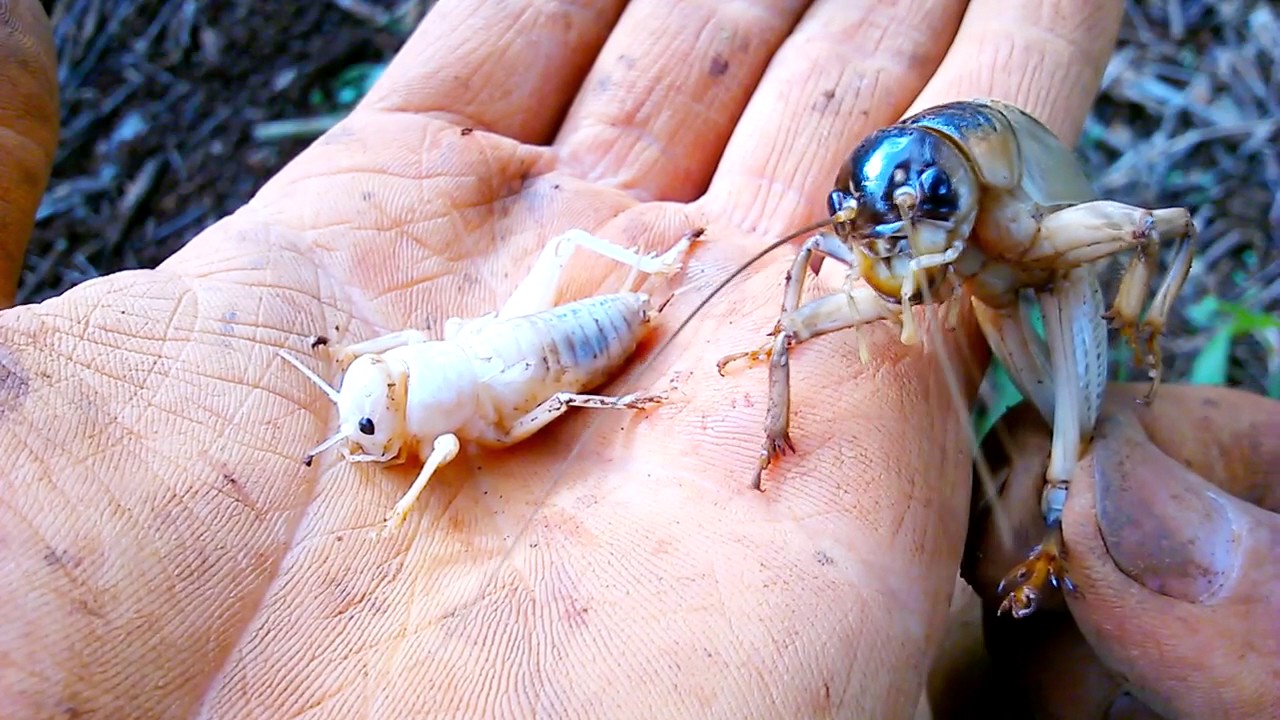 Như mới lột
2. Nhà Trò bị bọn nhện ức hiếp, đe dọa như thế nào?
Trước đây, mẹ Nhà Trò có vay lương ăn của bọn nhện. Sau đấy chưa trả được thì đã chết. Nhà Trò ốm yếu, kiếm không đủ ăn, không trả được nợ. Bọn nhện đã đánh Nhà Trò mấy bận. Lần này chúng chăng tơ chặn đường, đe dọa bắt chị ăn thịt.
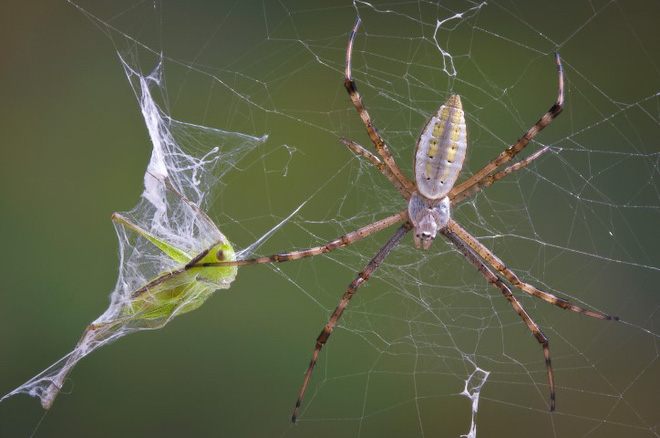 Nhện chăng tơ
3. Những lời nói và cử chỉ nào nói lên tấm lòng nghĩa hiệp của Dế Mèn?
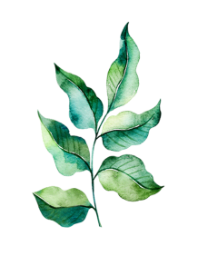 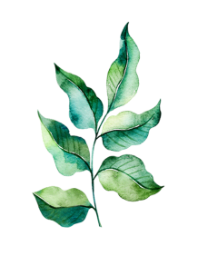 Em đừng sợ. Hãy trở về cùng với tôi đây. Đứa độc ác không thể cậy khỏe ăn hiếp kẻ yếu.
Hành động
Lời nói
- xòe cả hai càng ra 
- dắt Nhà Trò đi
4. Nêu một hình ảnh nhân hóa mà em thích.
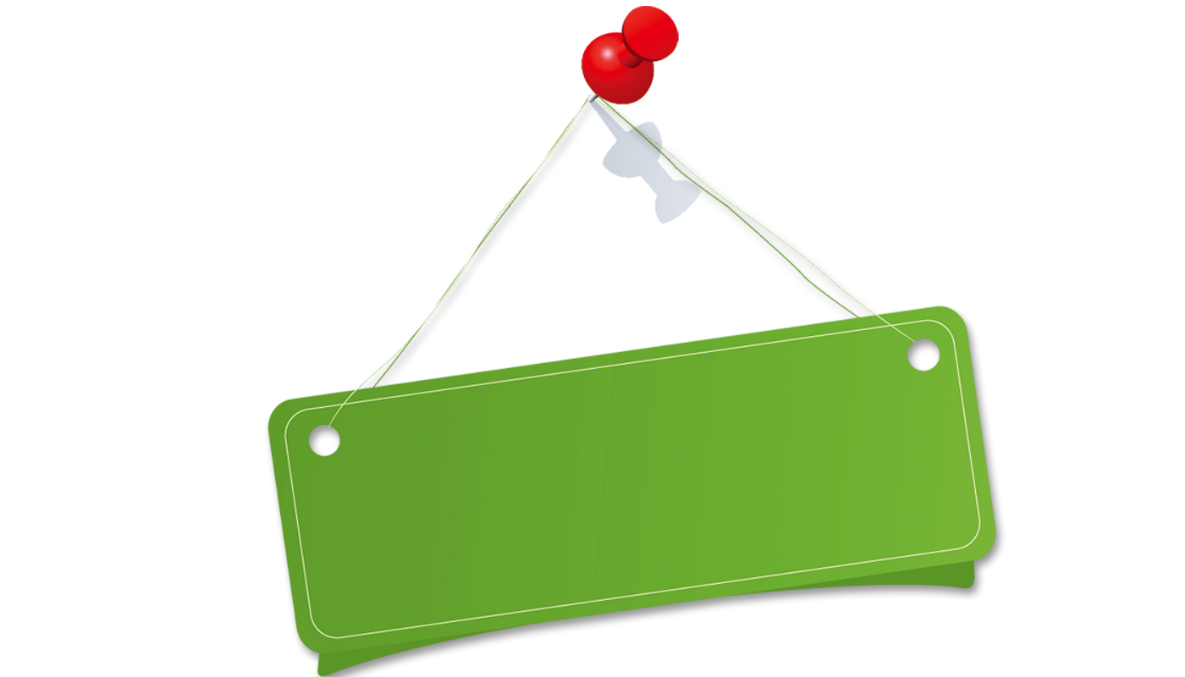 Liên hệ
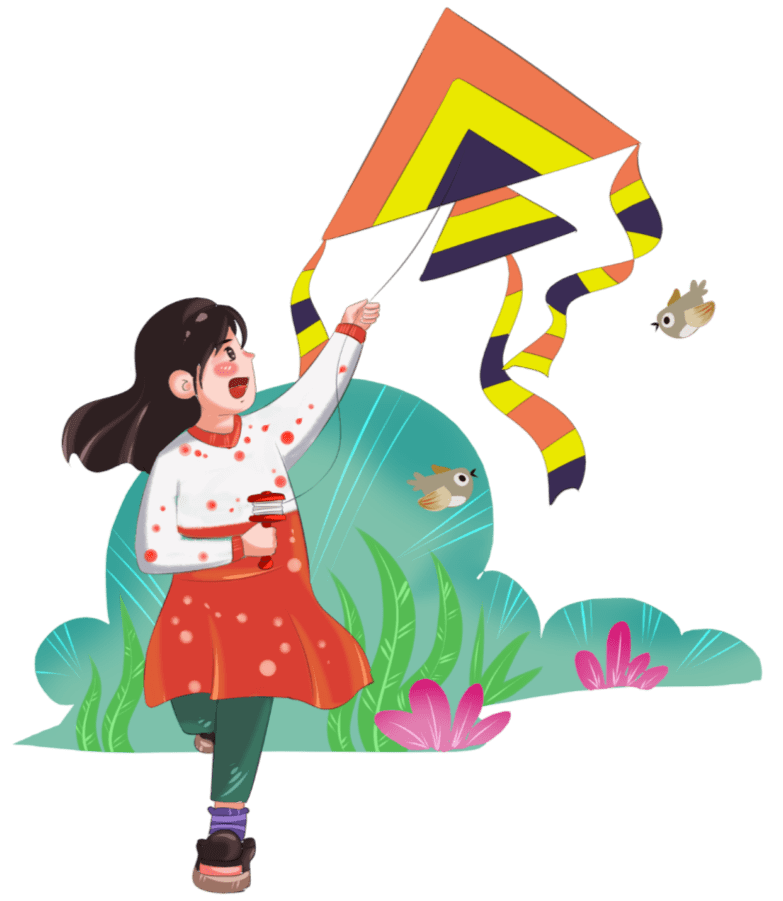 Em học được điều gì từ Dế Mèn?
NỘI DUNG
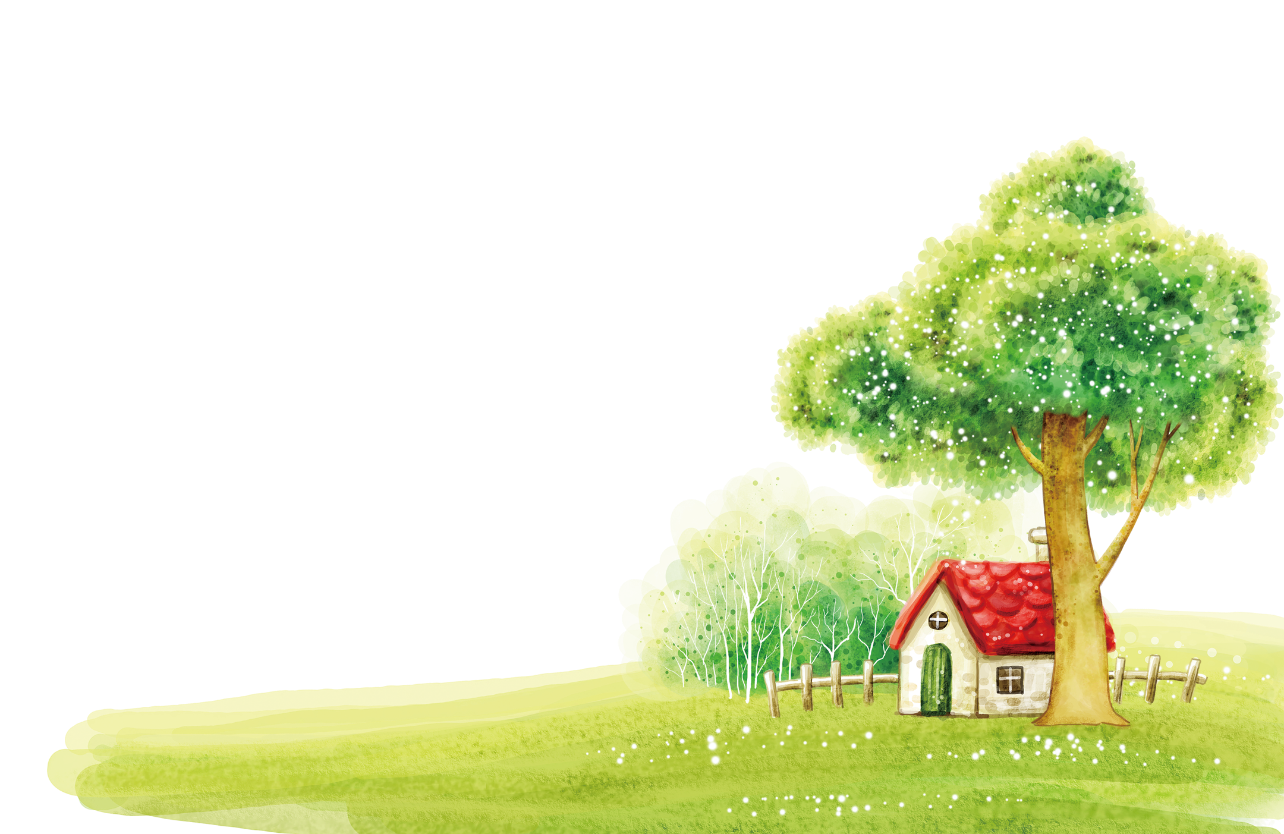 Ca ngợi Dế Mèn có tấm lòng hào hiệp - bênh vực người yếu.
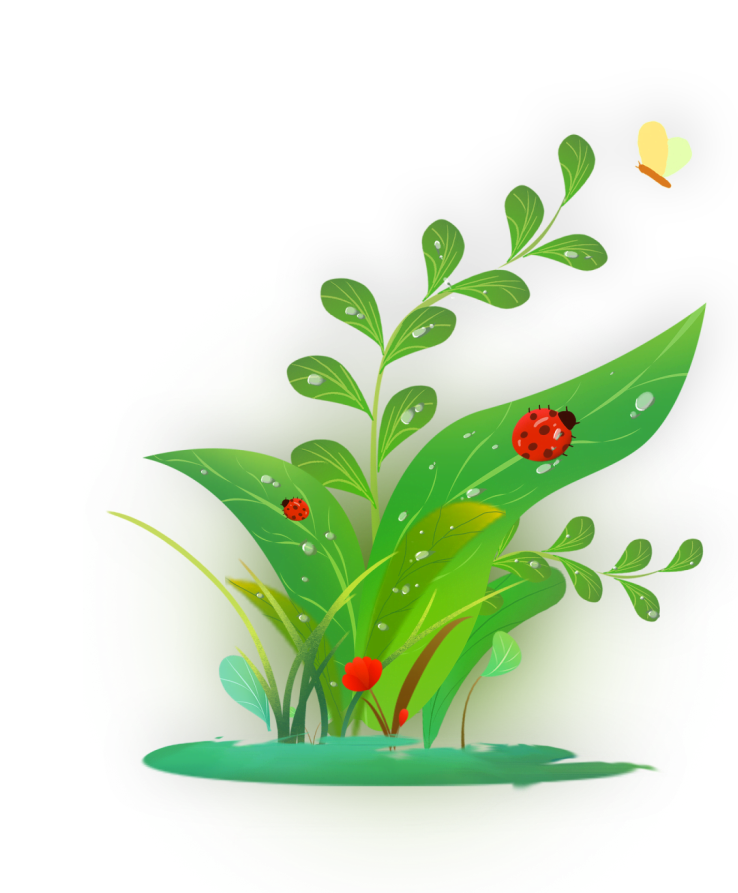 Luyện đọc diễn cảm
- Năm trước, khi gặp trời làm đói kém, mẹ em phải vay lương ăn của bọn nhện. Sau đấy, không may mẹ em mất đi, còn lại thui thủi có mình em. Mà em ốm yếu, kiếm bữa cũng chẳng đủ. Bao năm nghèo túng vẫn hoàn nghèo túng. Mấy bận bọn nhện đã đánh em. Hôm nay bọn chúng chăng tơ ngang đường đe bắt em, vặt chân, vặt cánh ăn thịt em.
         Tôi xòe cả hai càng ra, bảo Nhà Trò:
         - Em đừng sợ. Hãy trở về cùng với tôi đây. Đứa độc ác không thể cậy khỏe ăn hiếp kẻ yếu.
Chúc các em 
học tốt!
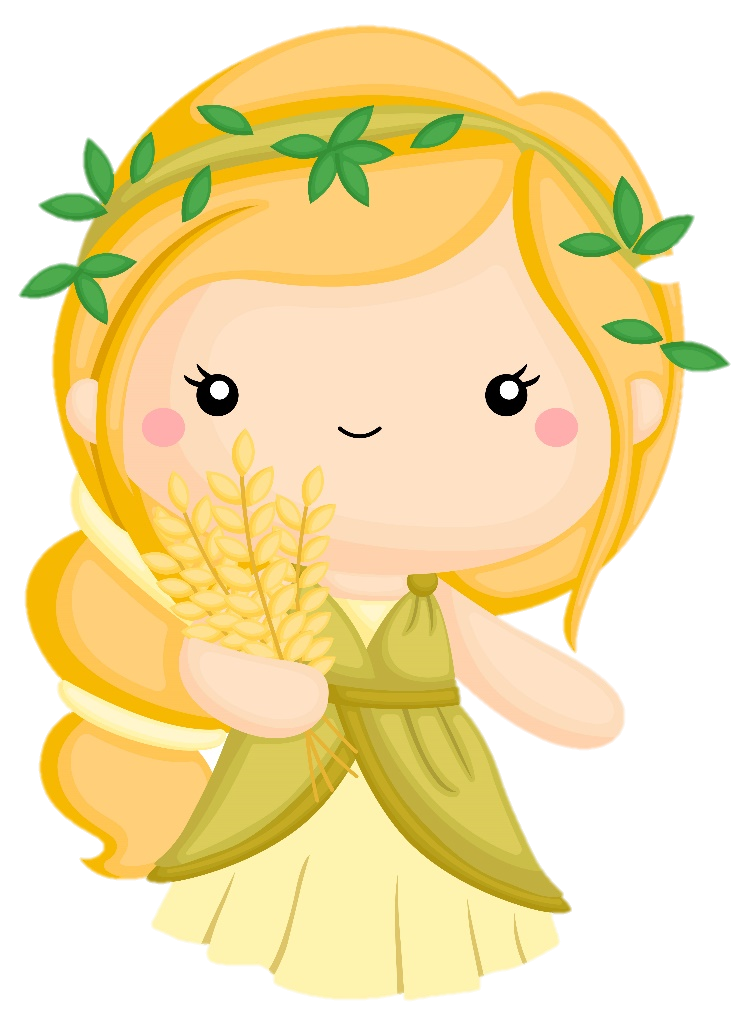 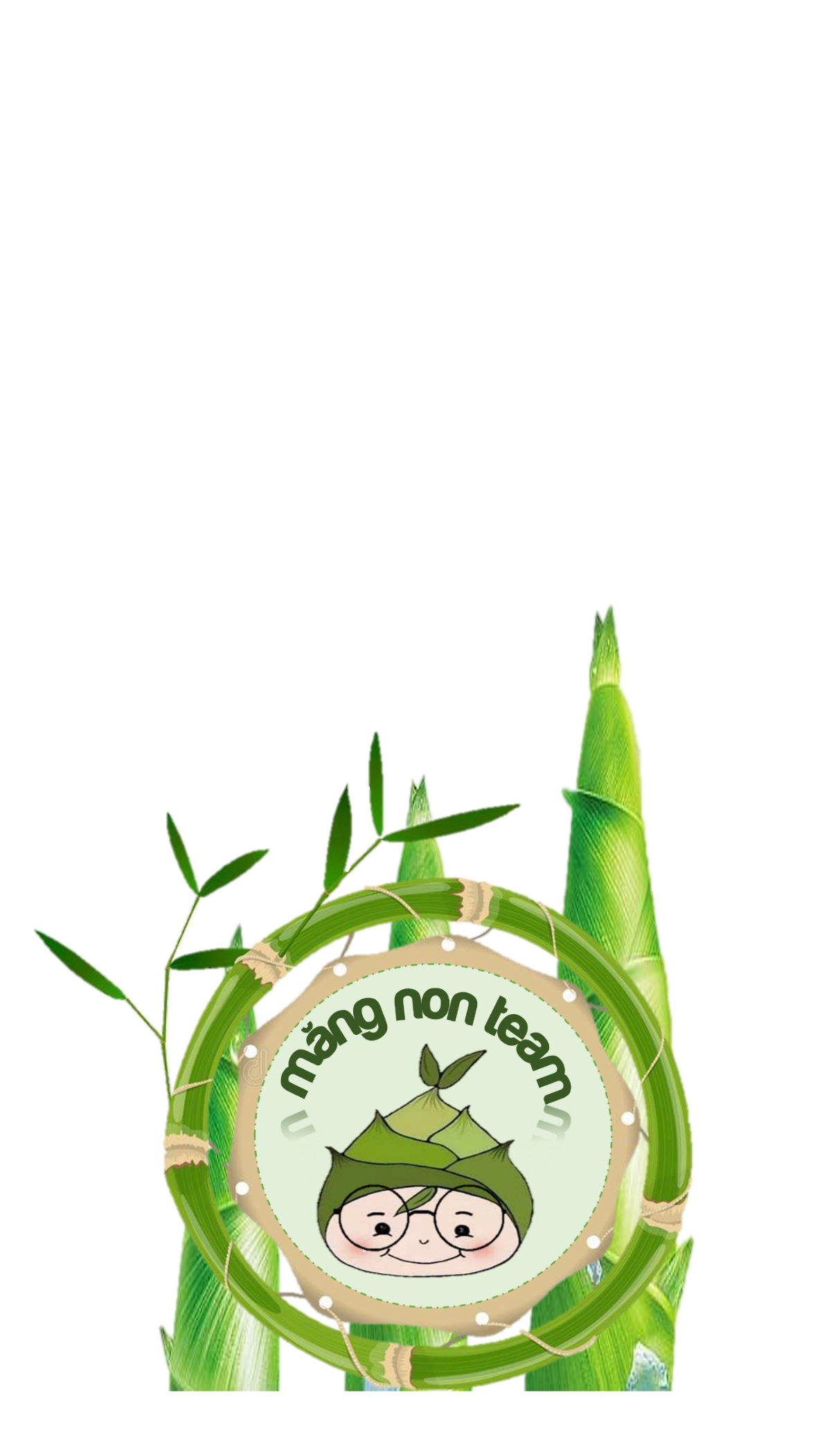 MĂNG NON – TÀI LIỆU TIỂU HỌC 
Mời truy cập: MĂNG NON- TÀI LIỆU TIỂU HỌC | Facebook
SĐT ZALO : 0382348780 - 0984848929
Nhận soạn bài giảng yêu cầu – Thiết kế bài giảng E – Learning
GIÁO ÁN ĐIỆN TỬ LỚP 3 – BỘ SÁCH KẾT NỐI TRI THỨC VỚI CUỘC SỐNG
Măng non